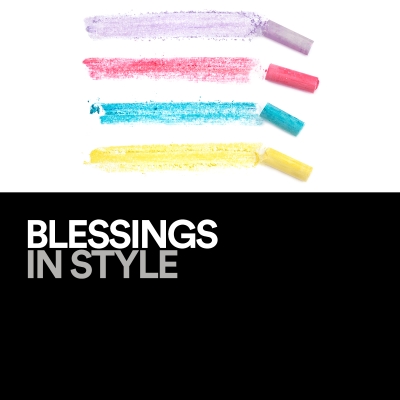 CHALKFEST                                                      FOR CHARITY
WHEN: Sunday, October 22nd* 
TIME: 11:00 am – 3:00 pm
WHERE: Wrentham Village Premium Outlets
Sponsorship Participation Form

	YES! I want to be a sponsor and help support the Franklin Rotary Club & Associated 	Charities. I understand I will have my company’s name displayed at an artists masterpiece 	during the Wrentham Village Premium Outlets Chalkfest for Charity! 



Name You Want to Appear At the Chalk Drawing: 

______________________________________________________________________________ 
 
SPONSORS NAME: ______________________________________________________________
 
CONTACT NAME: _______________________________________________________________
 
PHONE: _______________________________________________________________________
 
EMAIL: ________________________________________________________________________
 
MAILING ADDRESS: ______________________________________________________________
 
CITY/STATE/ZIP: ________________________________________________________________	
 
Squares are available on a first come, first served basis and location of squares is up to Wrentham Village Premium Outlets. Your logo will be displayed prominently at your square.
 
Squares are available for both adults & students. Please circle the option you are choosing:

Students: 3’ x 3x for $150

Adults: 8’ x 10’ for $250
SIMON.COM
CHALKFEST                                                      FOR CHARITY
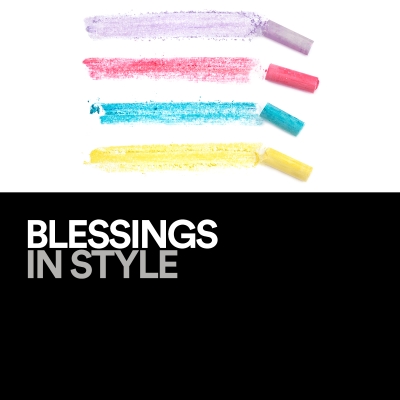 WHEN: Sunday, October 22nd 
TIME: 11:00 am – 3:00 pm
WHERE: Wrentham Village Premium Outlets
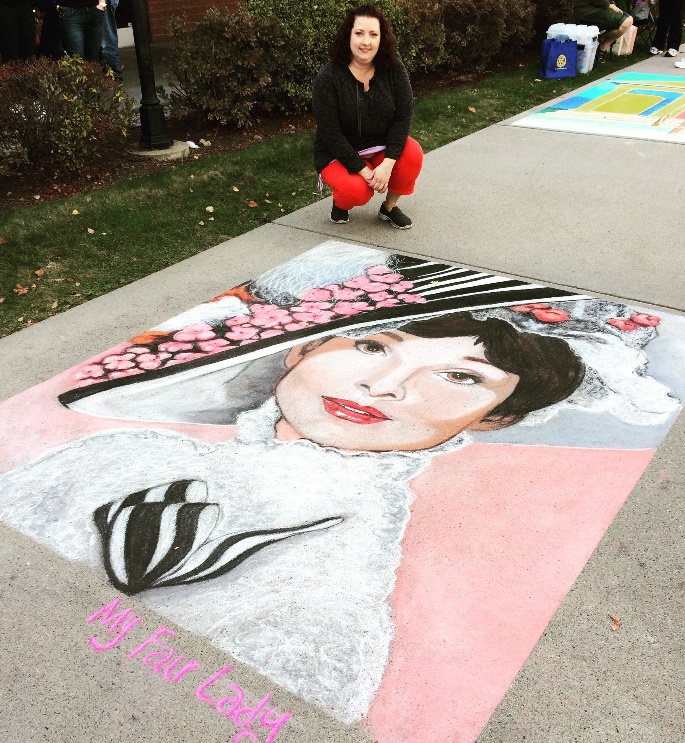 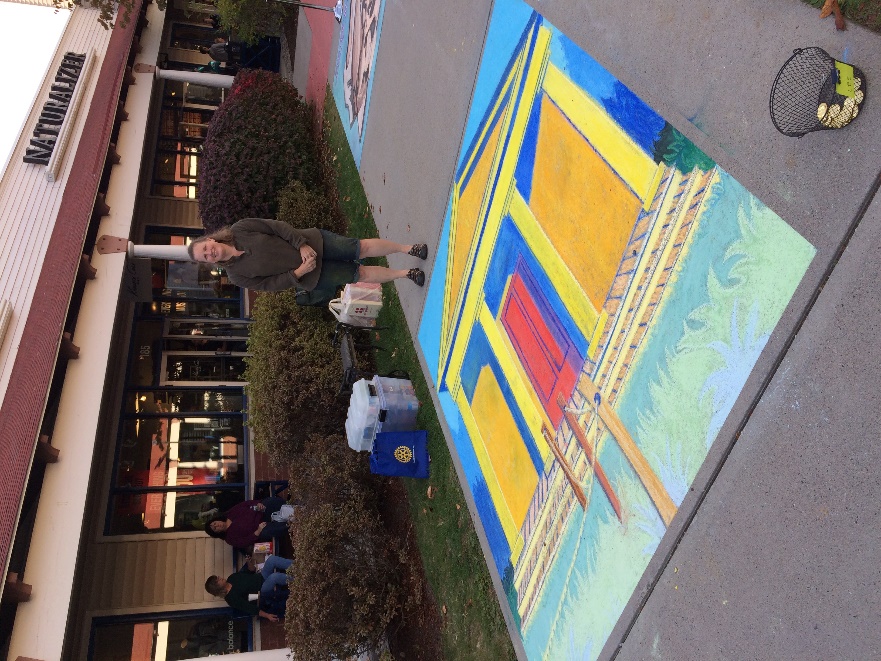 “My Fair Lady” by Kerry St. Pierre of Attleboro, MA – Won 1st Place ($500 Visa Giftcard) and also People’s Choice ($100 Visa Giftcard)
“Beach House” by Lee Ball of Franklin, MA – Won 2nd Place ($300 Visa Giftcard)
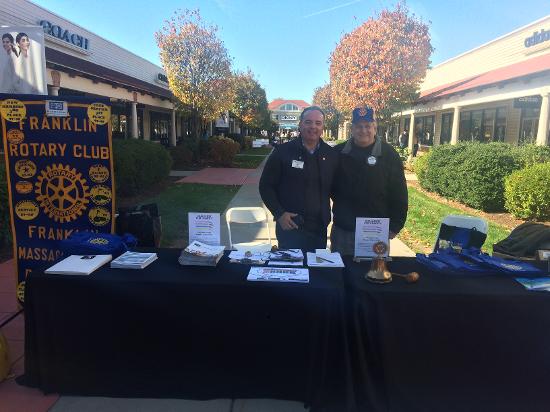 The Franklin Rotary raised $5,050 during the Chalkfest for Charity event in 2016!
SIMON.COM
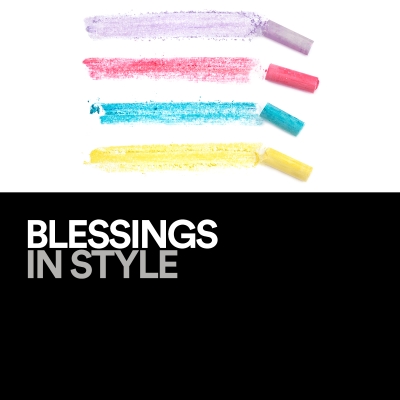 CHALKFEST                                                      FOR CHARITY
WHEN: Sunday, October 22nd* 
TIME: 11:00 am – 3:00 pm
WHERE: Wrentham Village Premium Outlets
Sponsorship Participation Form (cont.)


There are two options as a sponsor:
I will find my own artist! (If choosing this option you must have the artist also complete an Artist Participation Form)
Please match me with an artist
 
Payment Information

All proceeds will benefit local charities chosen by the Franklin Rotary Club. The full price of your donation to Chalkfest for Charity is tax-deductible. Thank you very much for your participation. A receipt is available upon request.
 
Please return this form, along with any questions, no later than Tuesday, October 8th. Checks can be made payable to the Franklin Rotary Club, P.O. Box 148, Franklin, MA 02038.

Terry Katsaros
Email: theodosios.katsaros@rocklandtrust.com
Phone: 508-245-4127

Scott Martin
Email: scottm@hockymca.org
Phone: 774-235-2756
SIMON.COM